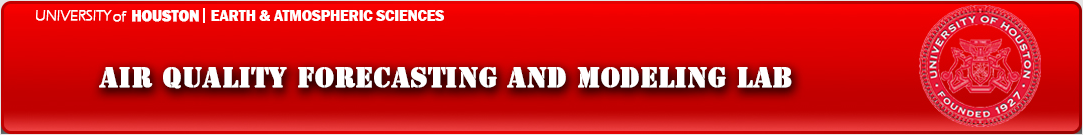 17th Annual CMAS Conference
Investigating the formation of the high ozone exceedance on 25th September 2013 during the NASA DISCOVER-AQ Texas campaign
Shuai Pan, University of Houston (UH), now postdoc at Cornell University
Yunsoo Choi, UH
Wonbae Jeon, UH, now at Pusan National University 
Anirban Roy, UH, now at California Air Resources Board (CARB)
David Westenbarger, Texas Commission on Environmental Quality (TCEQ)
Hyun Cheol Kim, NOAA Air Resources Laboratory; University of Maryland
10/23/2018
O3 time series of the month of Sept. 2013
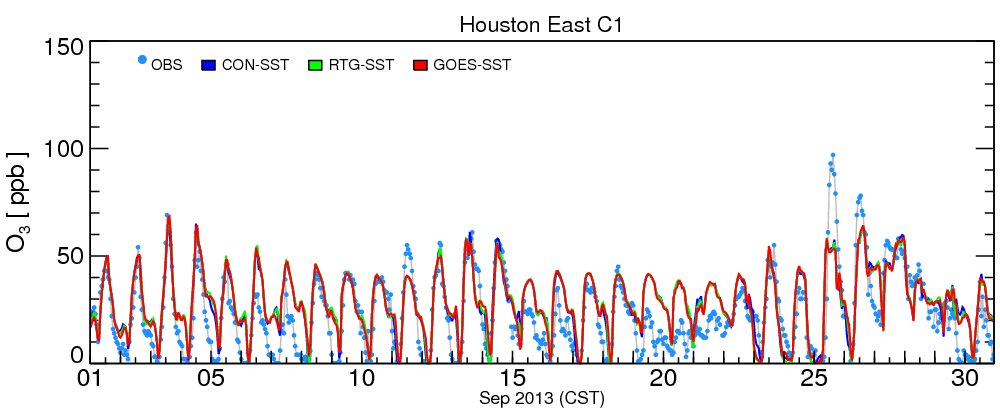 urban site
High O3 episode
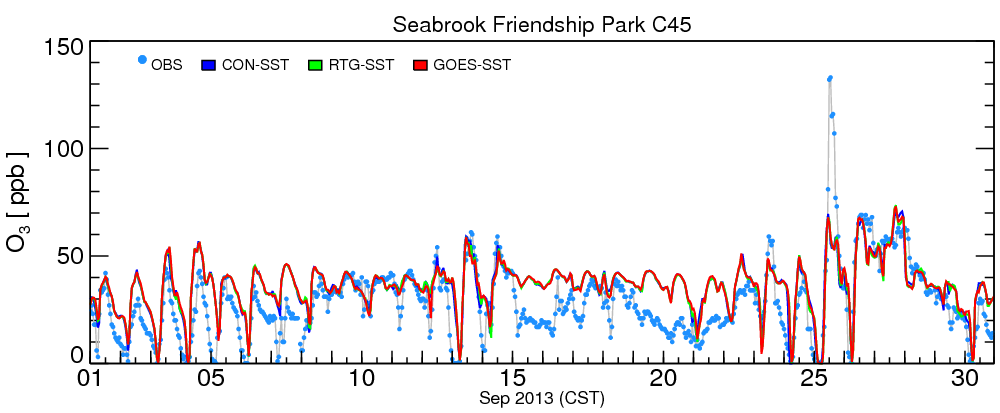 industrial/coastal site
O3 obs-model discrepancy in the afternoon of 09/25
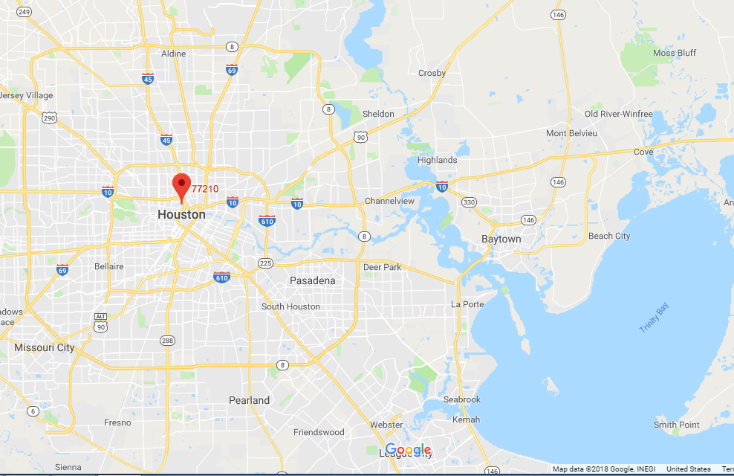 Ship channel
industrial area
Zoom-in at industrial and bay areas
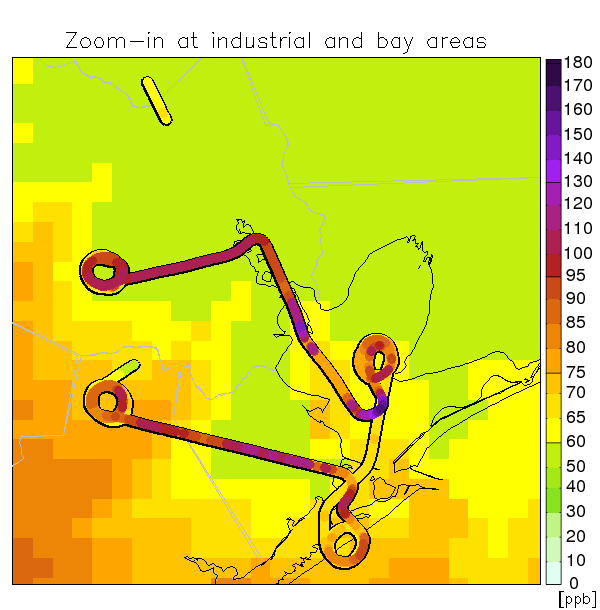 P3B vs CMAQ
petrochemical and chemical manufacturing facilities
1-3 pm     2 pm
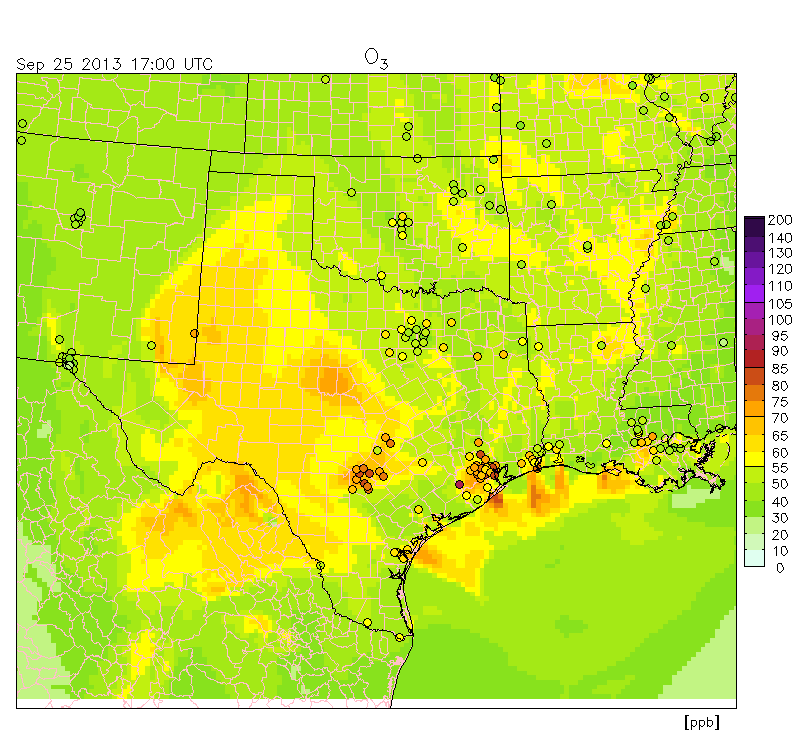 11 am - 5 pm
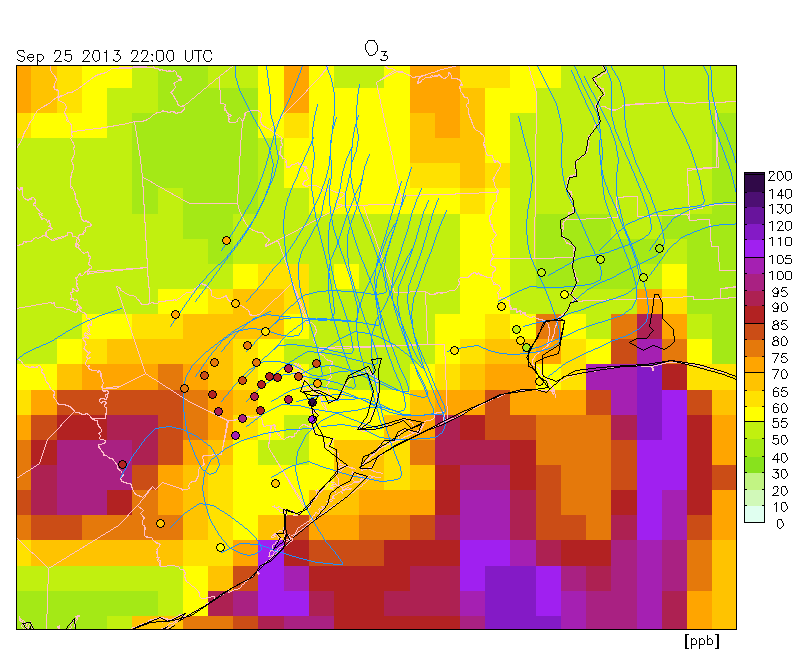 AirNow vs CMAQ
Possible causes of the high O3
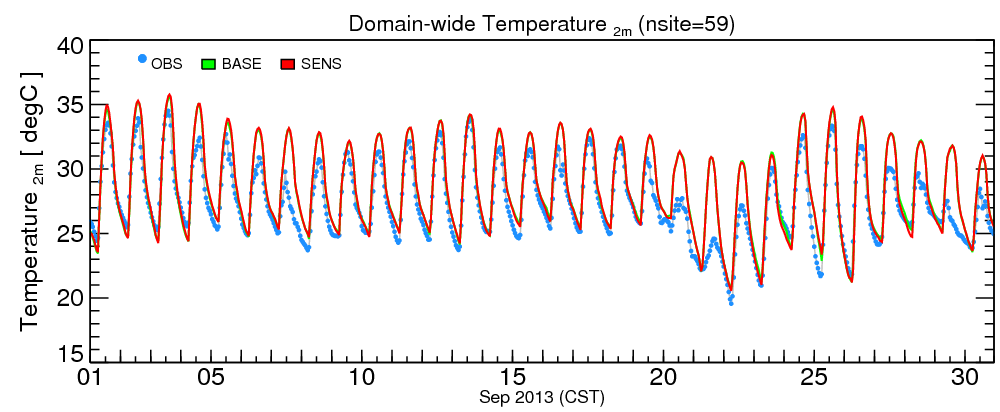 Meteorological conditions favoring O3 production
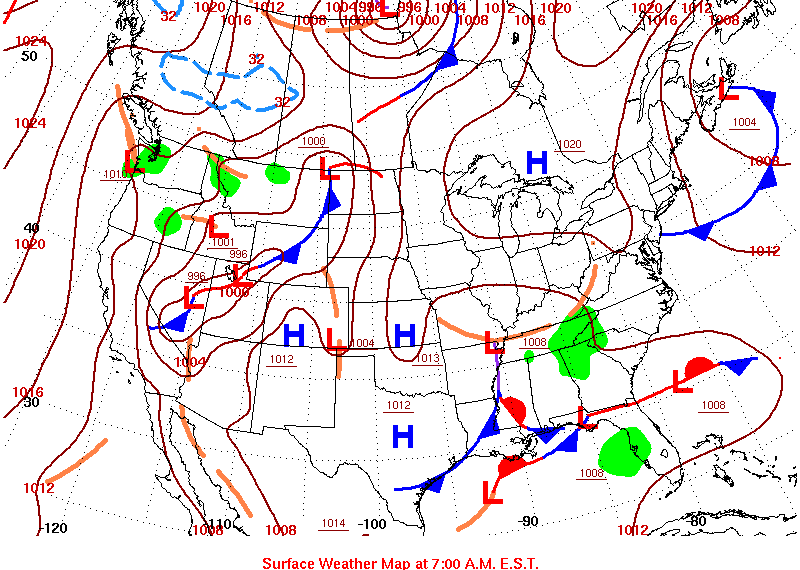 frontal passage
sunny
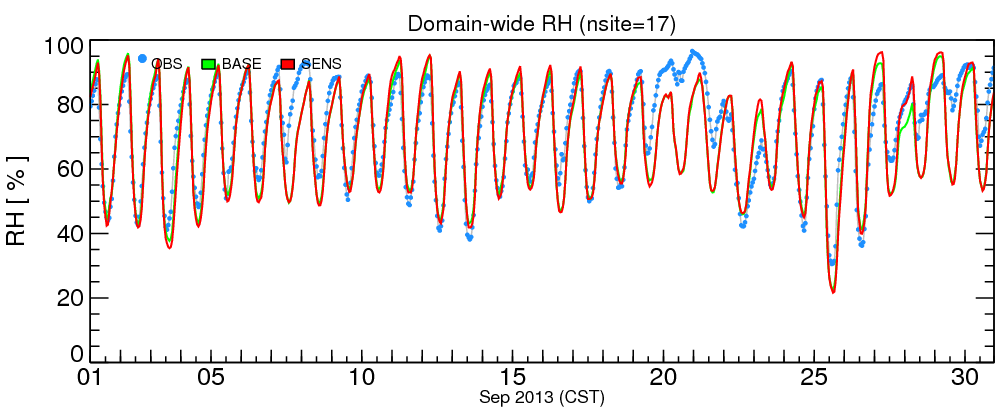 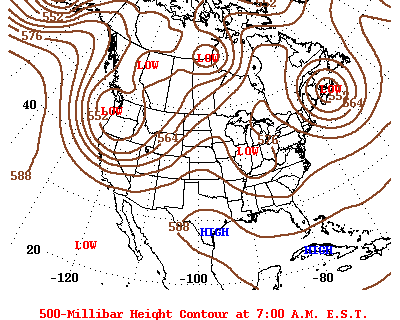 dry
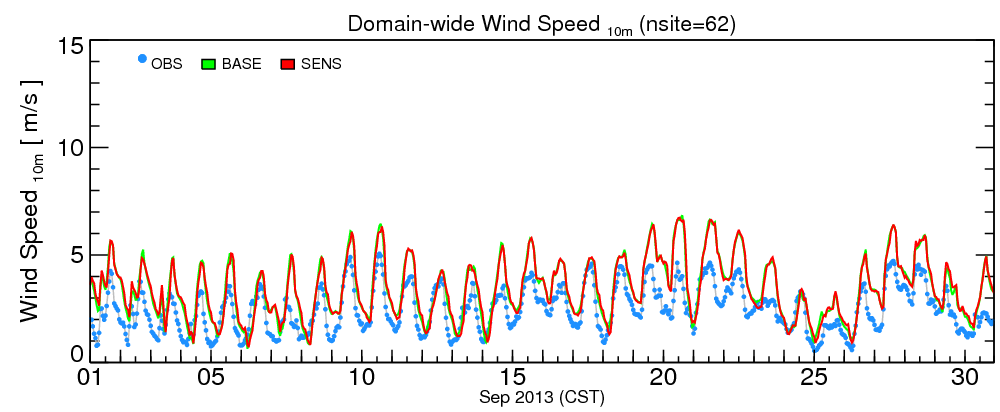 weak wind
High O3 caused by 
postfrontal conditions
(Rappenglück et al., 2008; 
Ngan and Byun, 2011)
HRVOCs’ amount
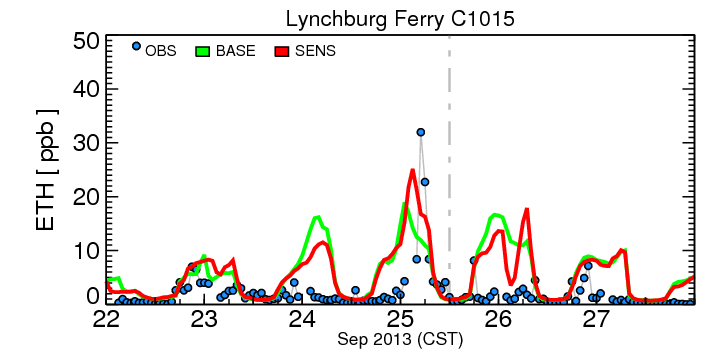 12CST
unexpected episodic flare emissions (Murphy and Allen 2005; Vizuete et al. 2008)
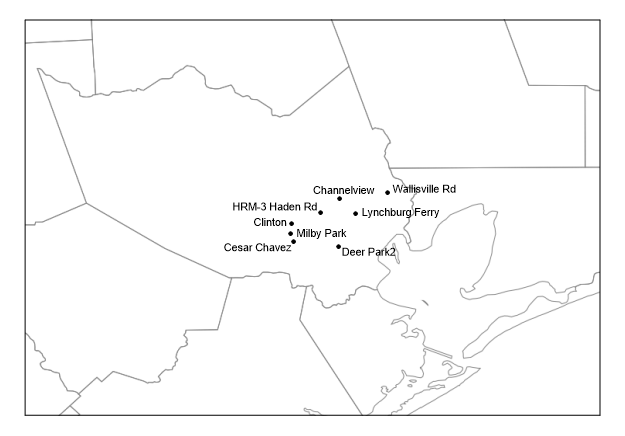 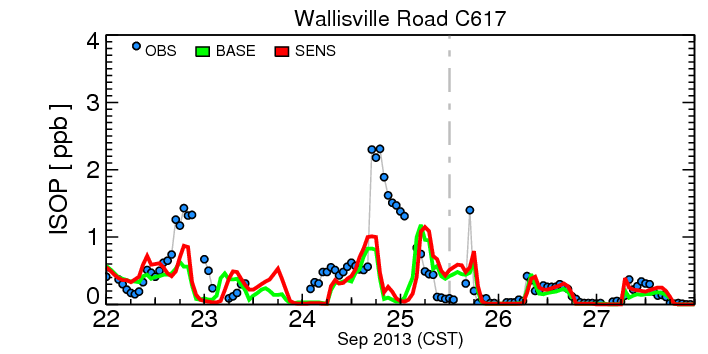 emission upset?
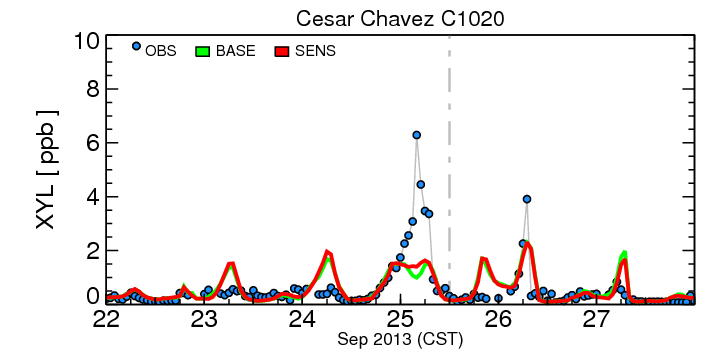 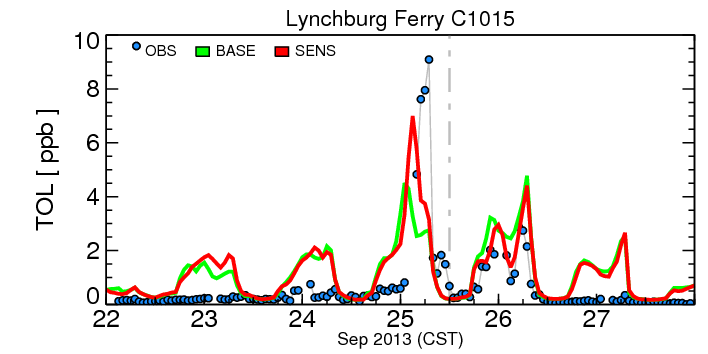 exceptional high obs.
NOx and local wind
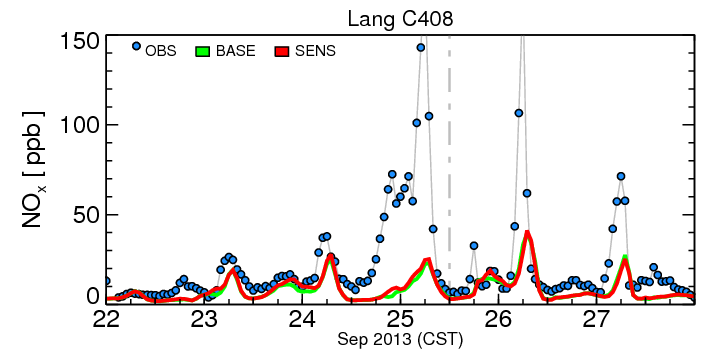 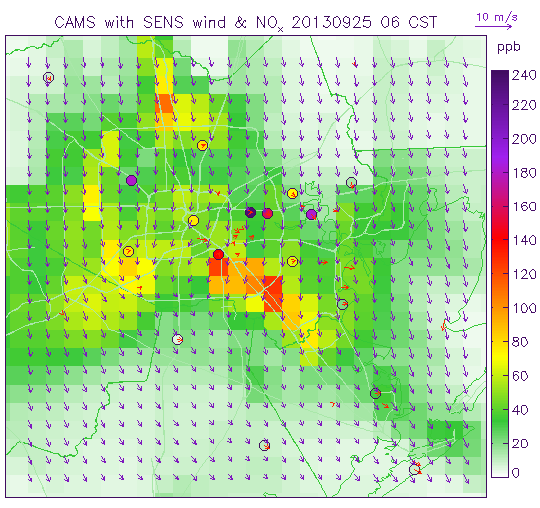 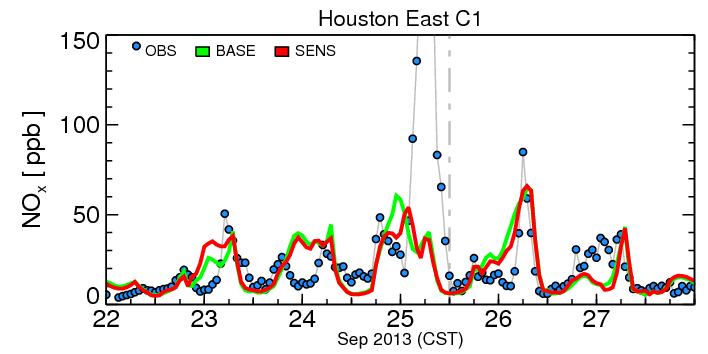 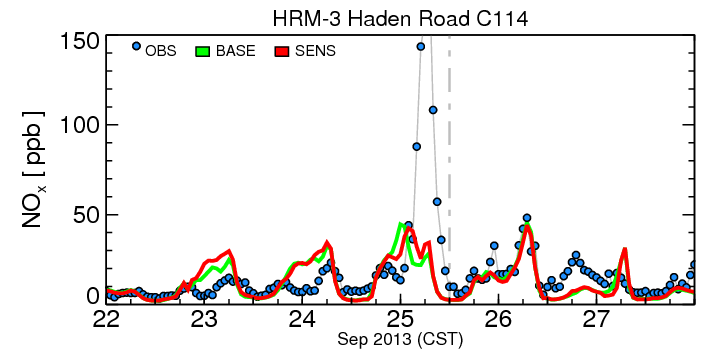 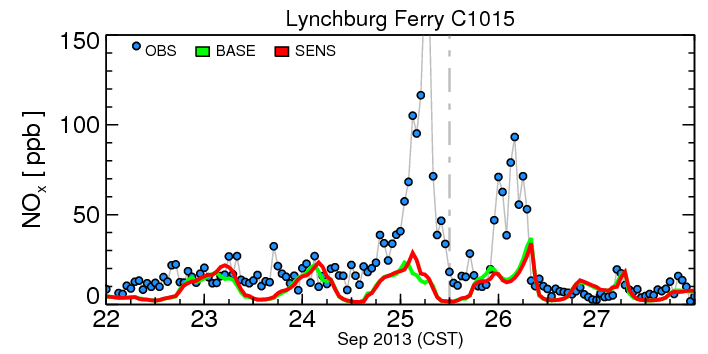 At early morning time,
OBS: calm or very weak westerly   
Model: weak northerly, or northwesterly
Wind reversal and converging zone
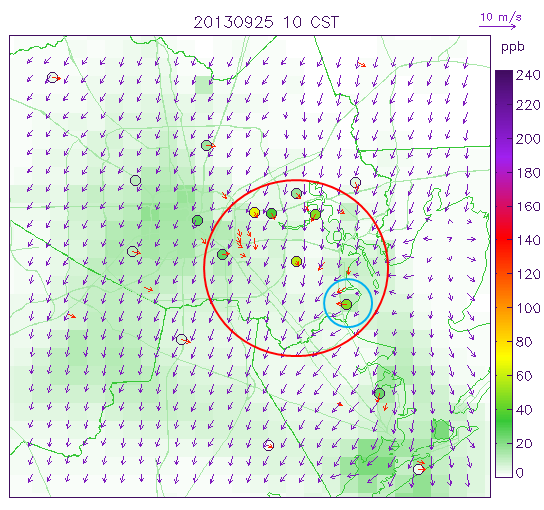 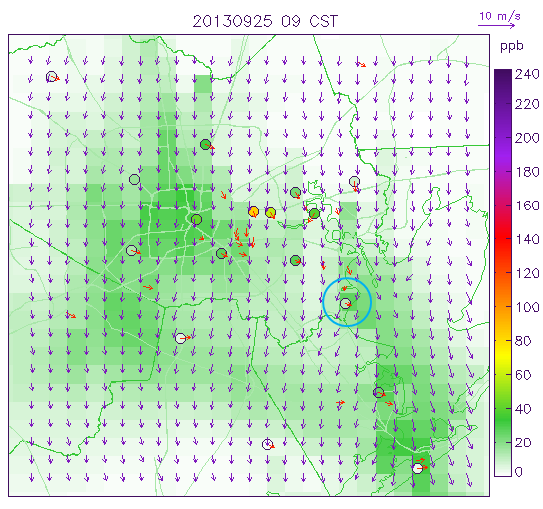 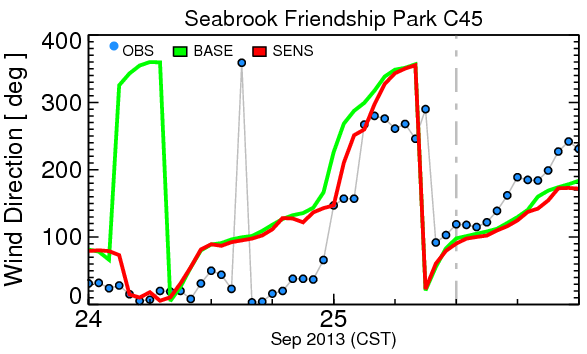 09 -> 10 CST
Wind reversal at west coastline of Galveston Bay transported back the pollutants which were previously blown into the bay.
After that, a wind converging zone formed at Ship Channel, and lasted for several hours.
Possible causes of the high O3
Causes of the high O3 on 25 September 2013
	possible episodic flare emissions, 
	dry sunny postfrontal conditions, 
	calm or light wind,
	nocturnal shallow boundary layer,
	land-bay/sea breeze transition, wind reversal.

Reasons of model insufficient performance
	Discrepancy in local wind patterns and precursors’ conditions
Emission and wind adjustmentand sensitivity simulations
Adjusted conceptual wind fields
ratiohr = ave(sim)/ave(obs)
Adjusted wind 1
00 - 07 CST  3 layers,  ~160m
UWIND_adj =  1/ratio*abs(VWIND)
VWIND_adj = -1/ratio*abs(UWIND)
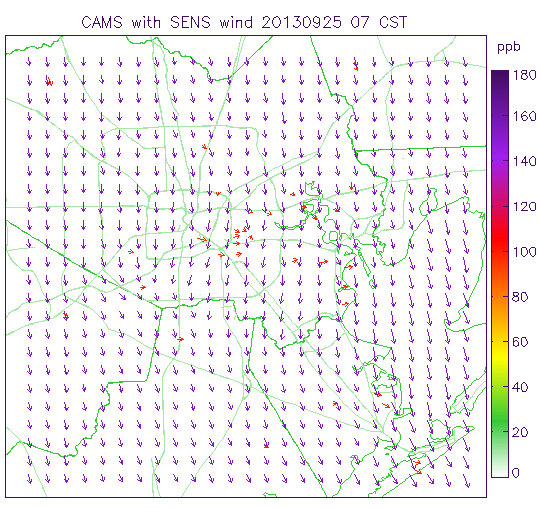 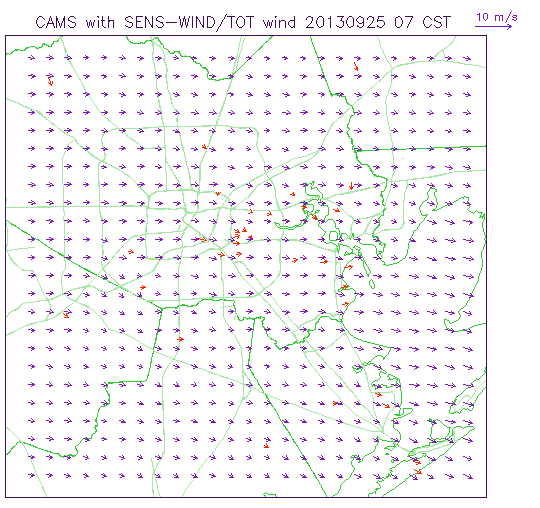 weak westerly
Adjusted conceptual wind fields
Adjusted wind 2
09 - 16 CST  17 layers,  ~2000m
Same converging wind for each hour
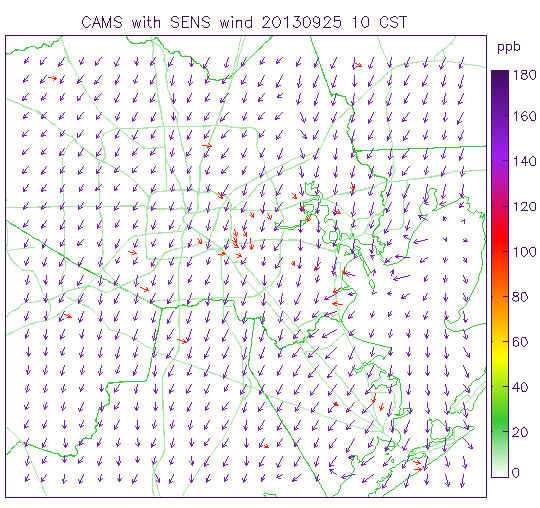 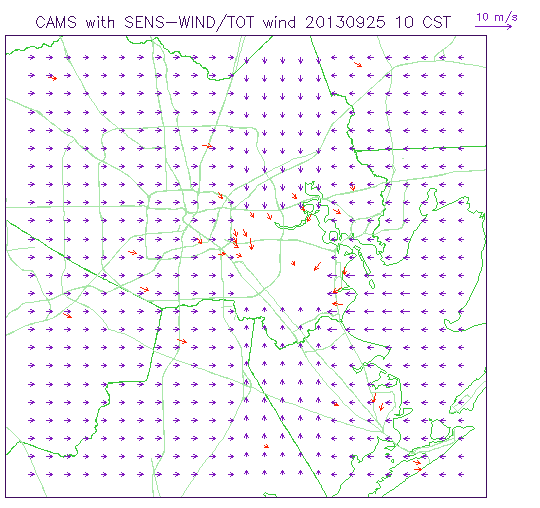 4 Simulation Cases
SENS:             SST (updating WRF with hourly NOAA GOES SST)

SENS-EMIS:  SST+ unexpected NOx and VOC emissions 

SENS-WIND: SST + wind fields adjustments

SENS-TOT:     (2)+(3)
NOxat 05CST
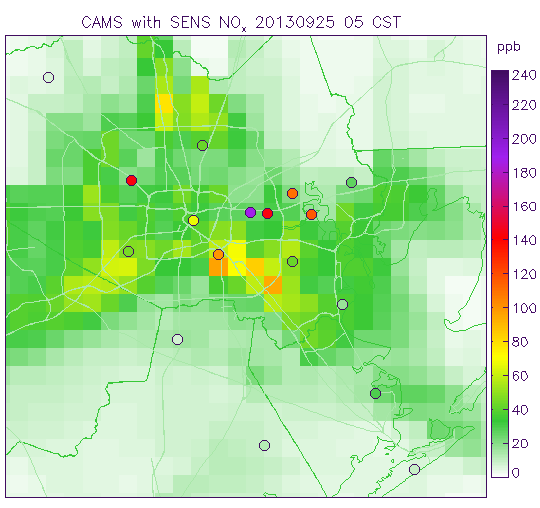 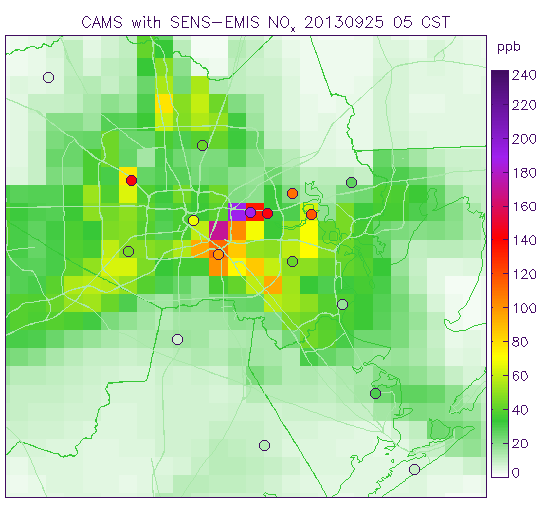 increase at grid cells
SENS               SENS-EMIS

SENS-WIND    SENS-TOT
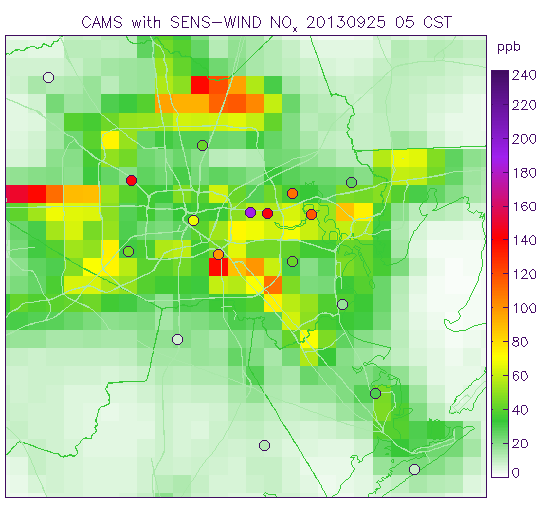 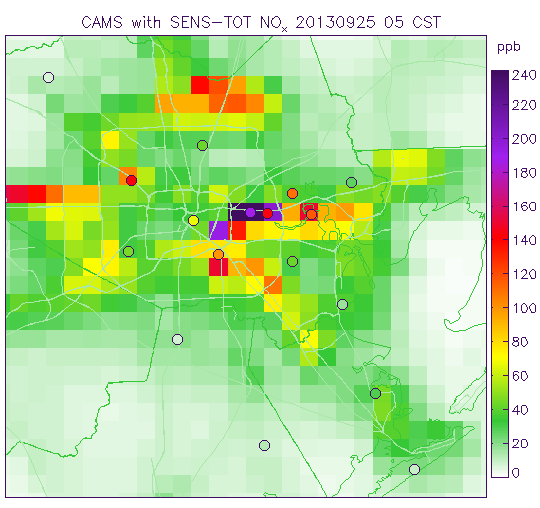 domain-wide increase
O3at 14CST
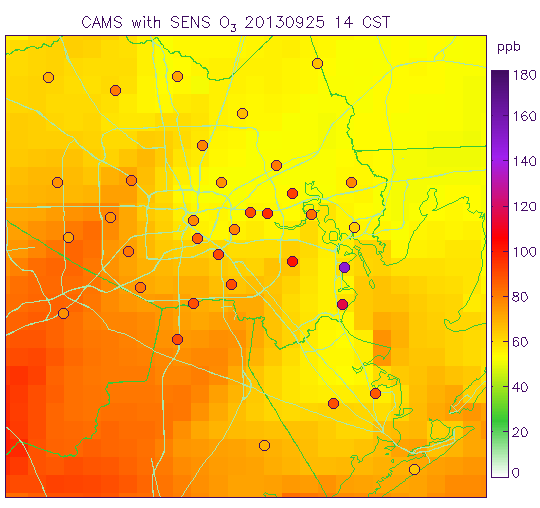 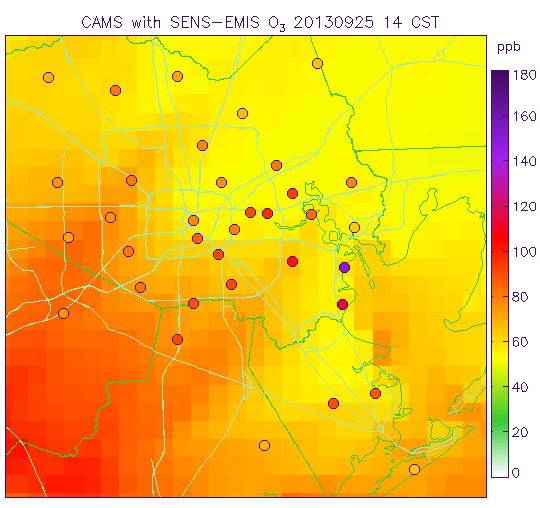 SENS               SENS-EMIS

SENS-WIND    SENS-TOT
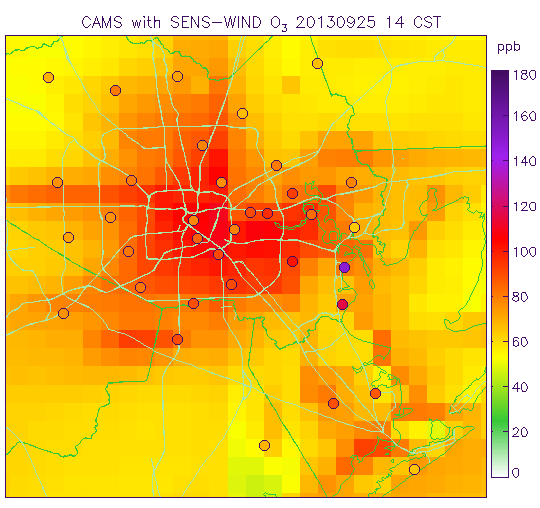 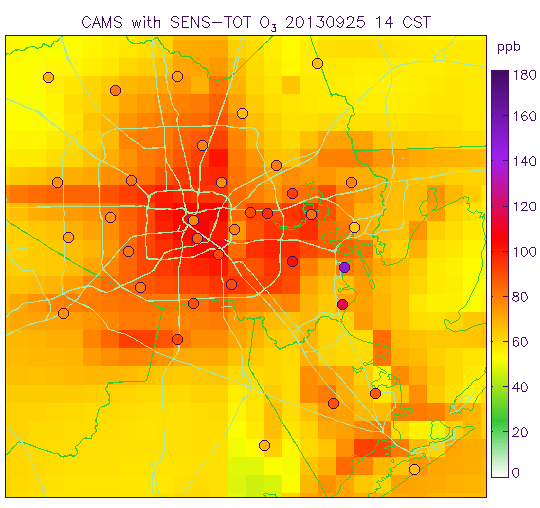 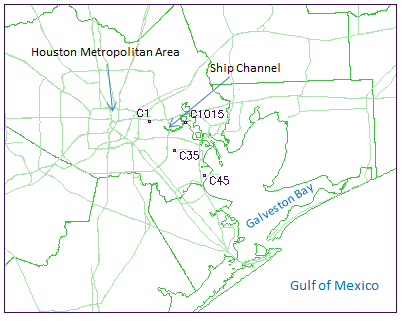 NOx and O3
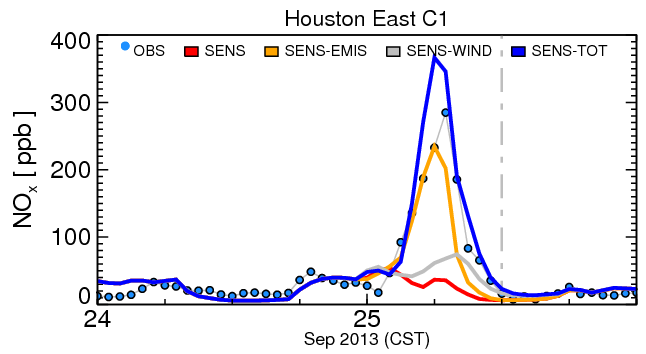 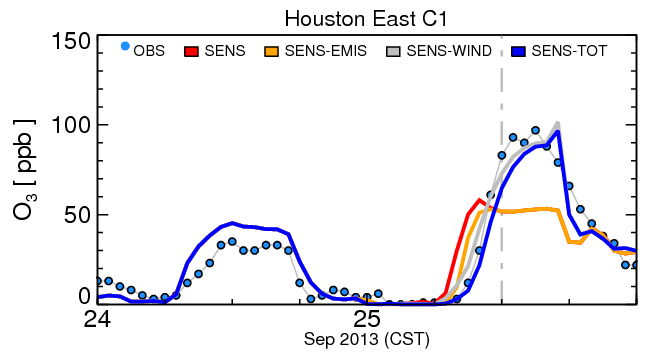 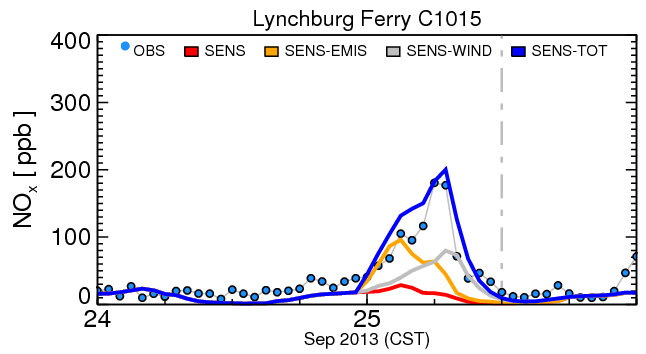 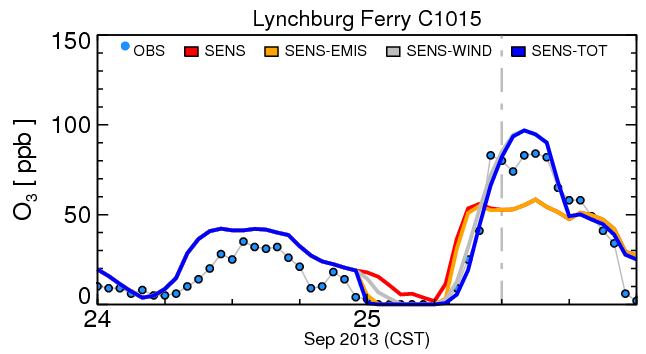 O3 at other sites
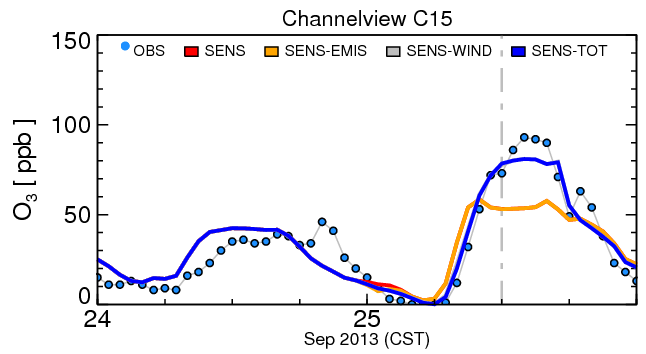 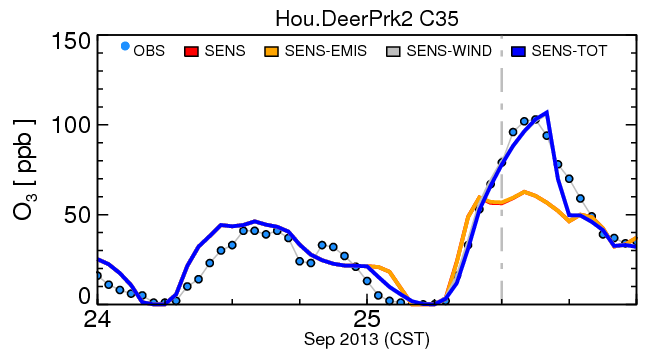 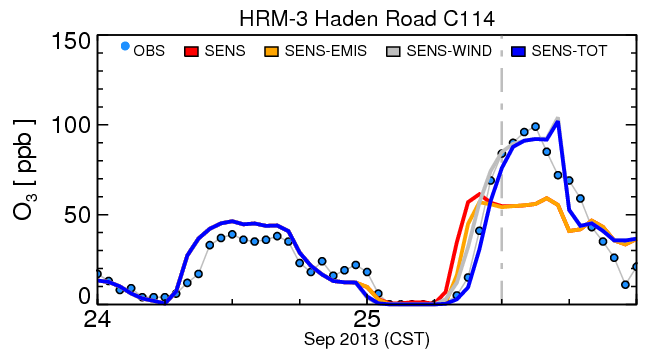 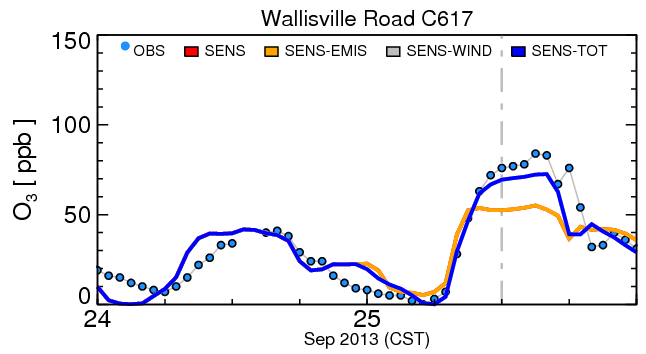 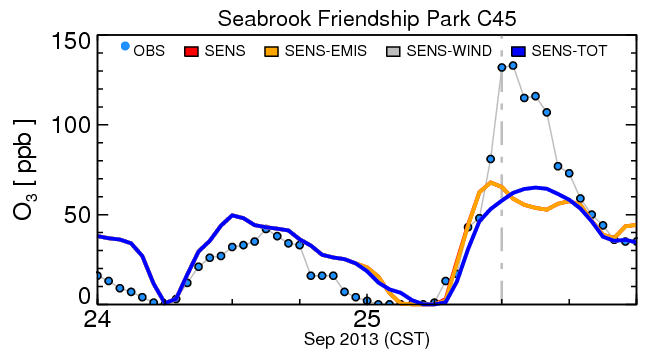 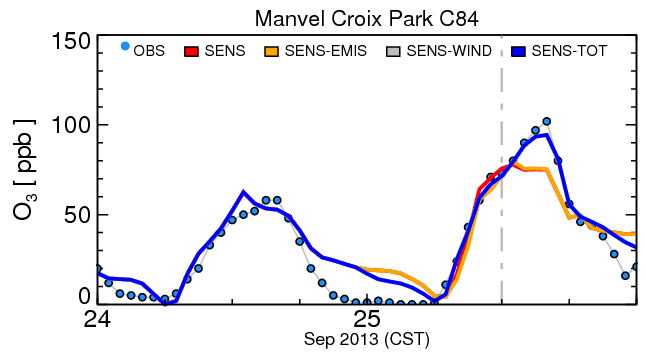 P3B vs CMAQ
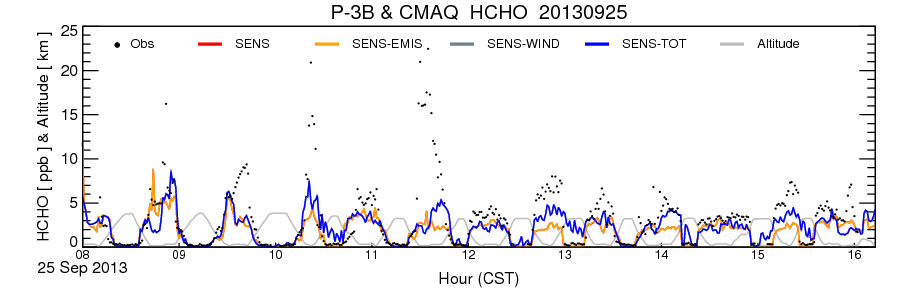 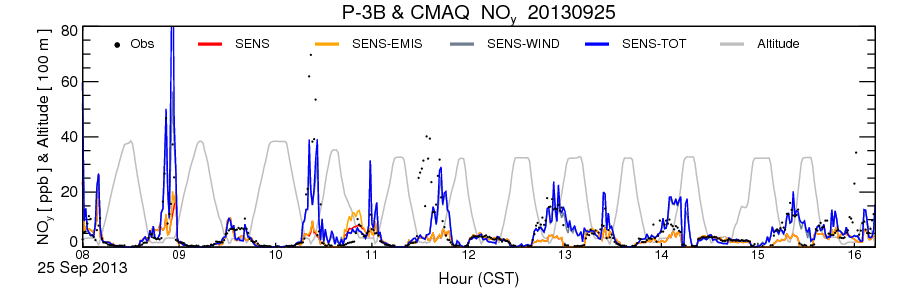 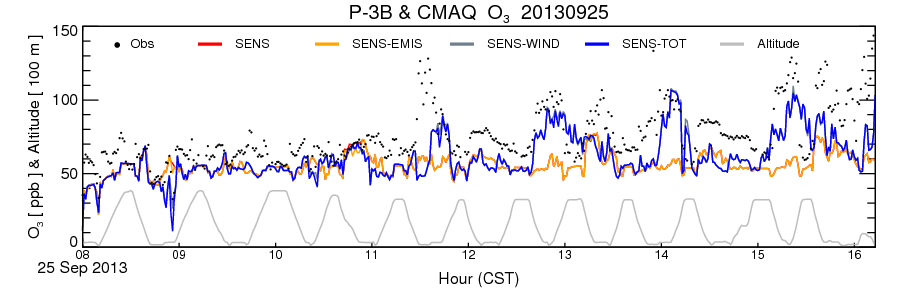 Summary
Causes of the high O3 on 25 September 2013
	possible episodic flare emissions, 
	dry sunny postfrontal conditions, 
	calm or light wind,
	nocturnal shallow boundary layer,
	land-bay/sea breeze transition, wind reversal.

With “better” emission and wind, model predictions can become more accurate (amount, location, timing).

Suggestions

Improving model’s capability to reproduce small scale meteorological conditions favoring O3 production, such as stagnation and wind reversals, is needed.

Land-sea/bay circulation patterns may last for long time.

Need better industry emissions management, clean transportation.
Thank you! Questions?
Further questions can be sent to: sp694@cornell.edu or shuaipan87@qq.com
Observed wind during flight taking off and landing
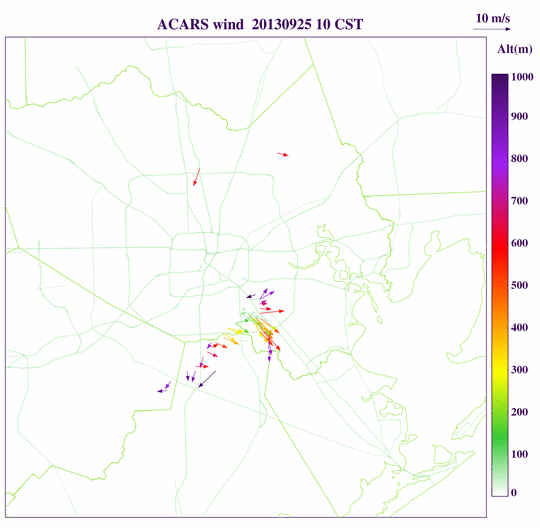 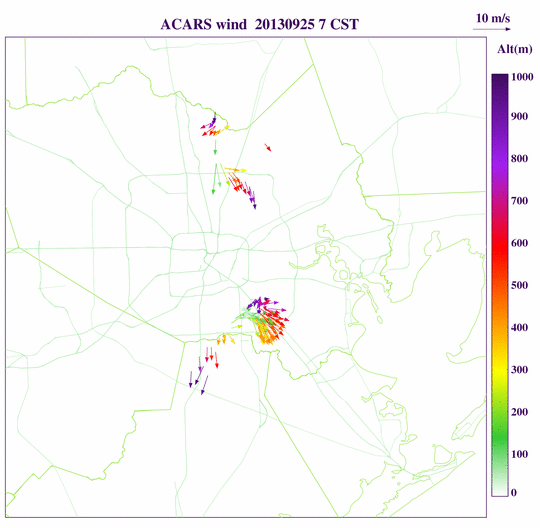 0-1000 m at 7 CST and 10 CST
weak westerly
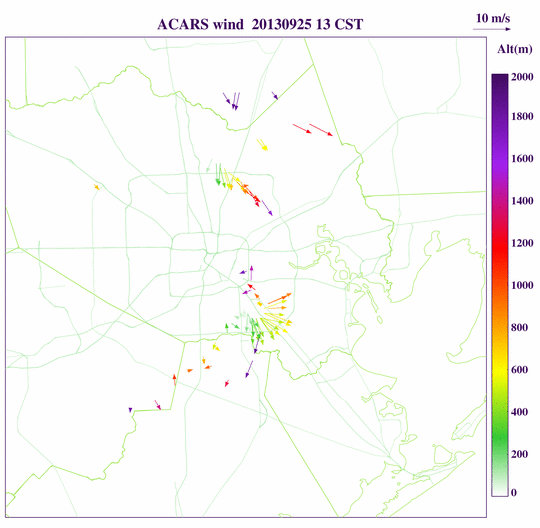 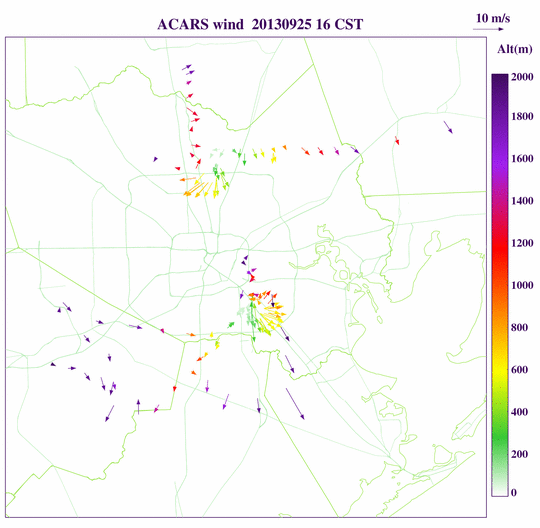 0-2000 m at 13 CST and 16 CST
roughly converging
NOAA MADIS Aircraft Communications Addressing and Reporting System (ACARS)
PBL
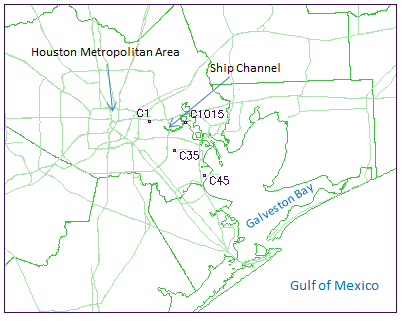 (Haman et al., 2012; 2014)
On high ozone days,
PBL heights are consistently lower during nighttime/morning;
observed PBL growth rates are lower during early morning
UH
A rapid increase (>1000 m) at noon
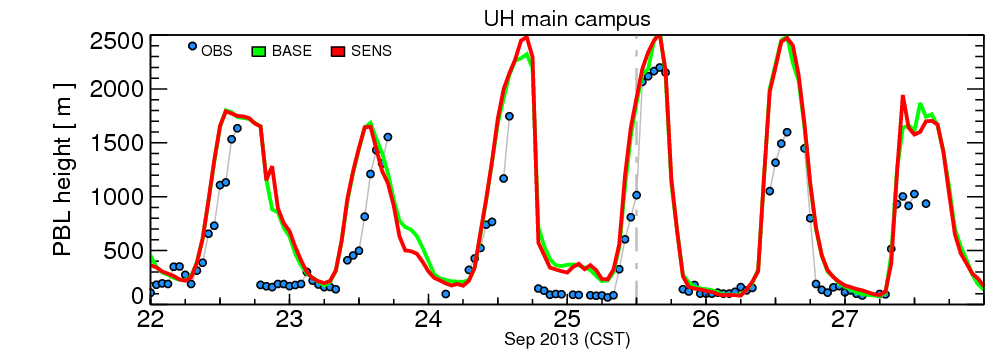 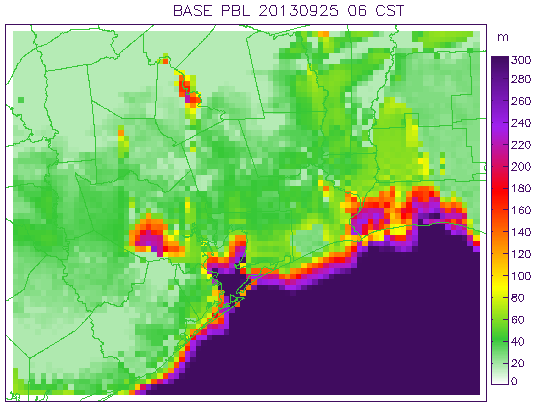 06 CST
nocturnal shallow boundary layer
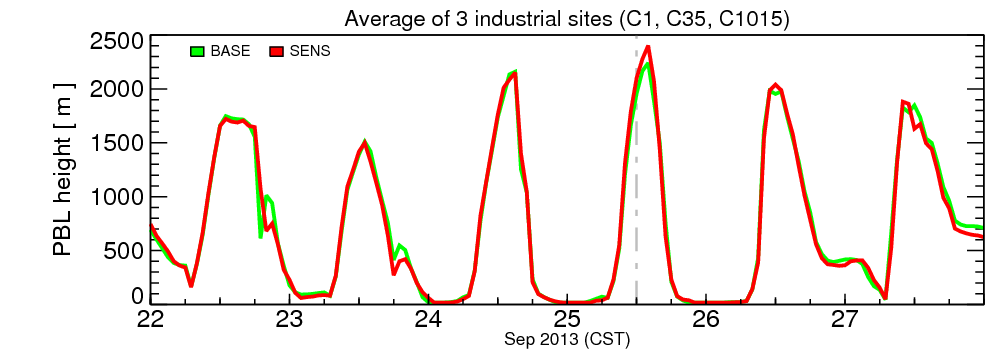 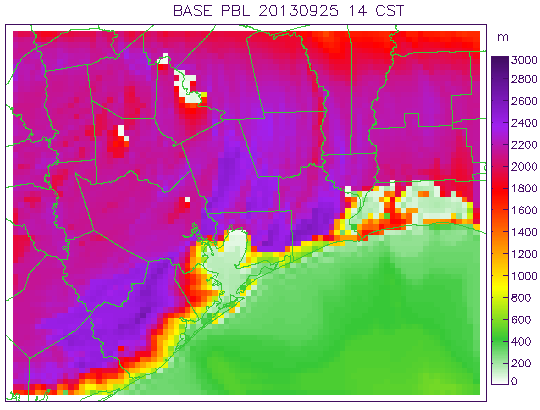 14 CST
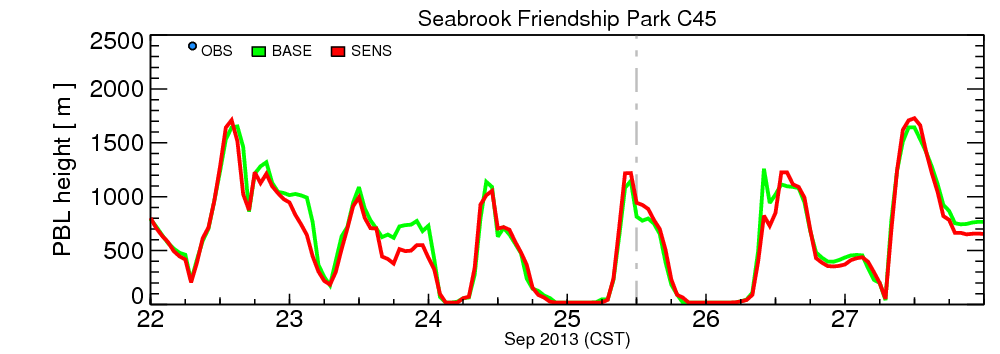 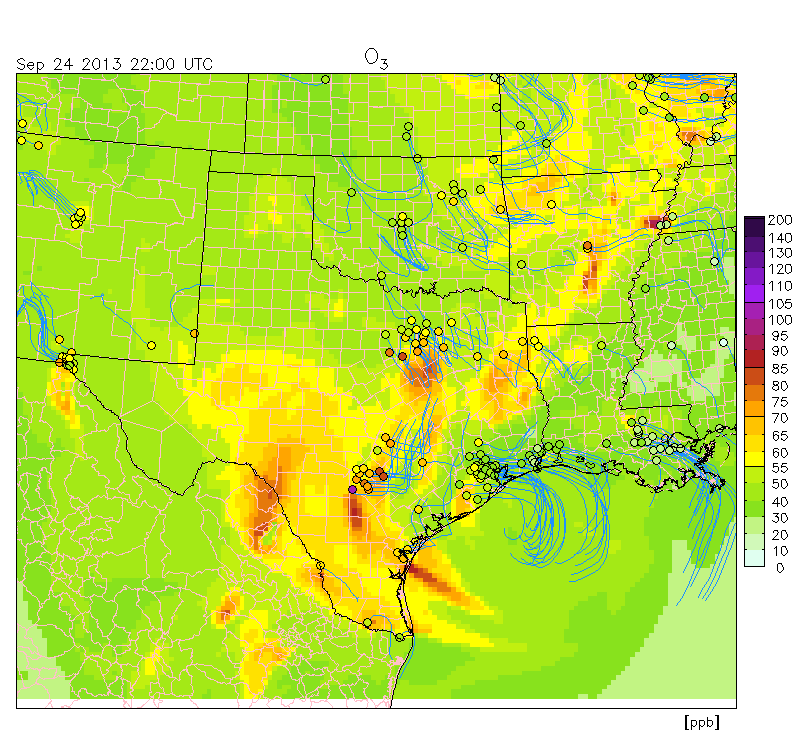 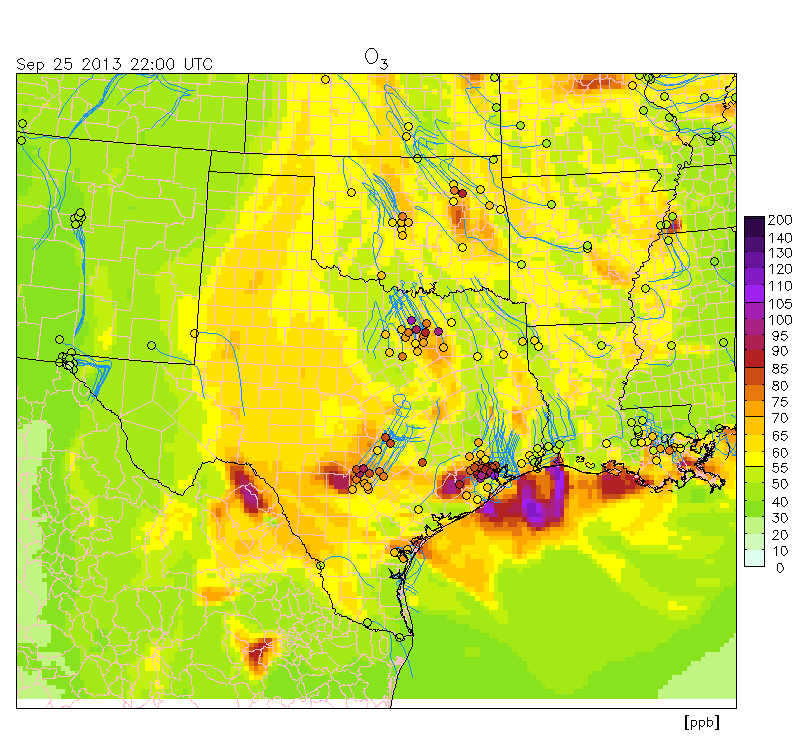 09/24 16CST
09/25 16CST
1-day backward trajectory using  MCIP 10-m wind
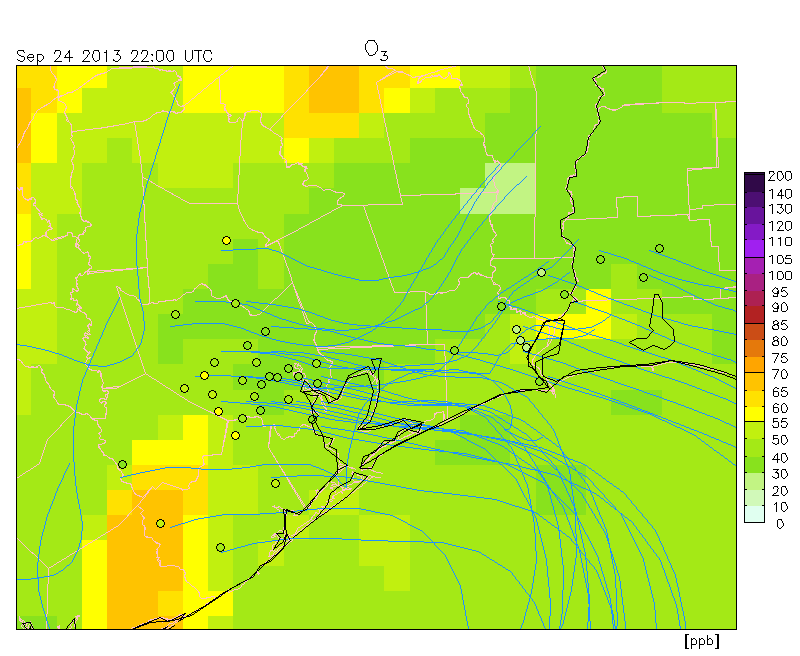 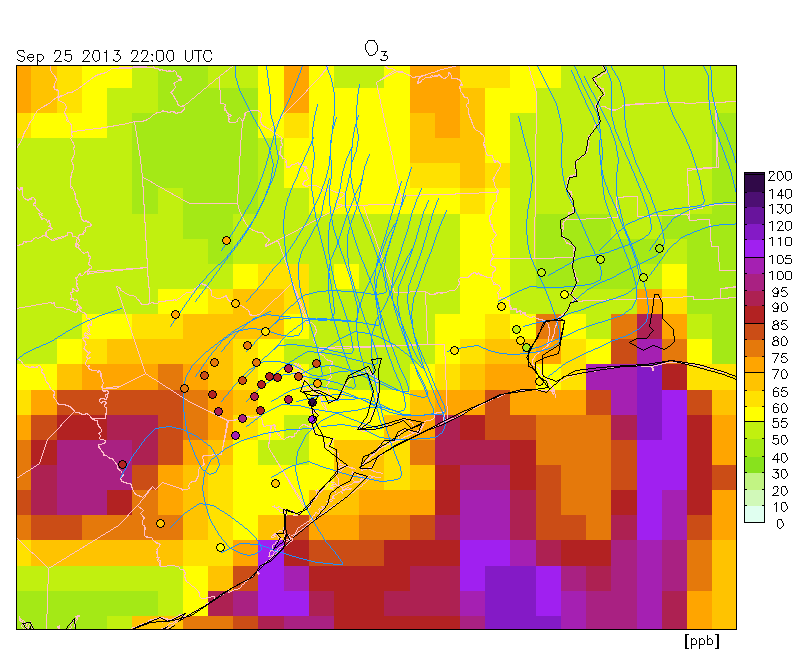 Dominate flow patterns
Impact of biomass burning
Base: baseline emission
BB: Base + fire emission
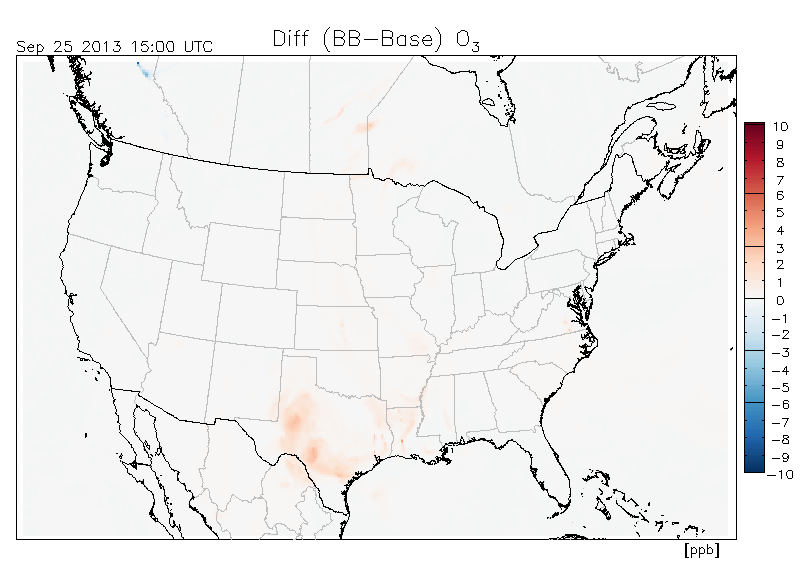